TIARA workshop 
17. – 19. 06. 2013

M. Betz, F. Caspers, 
S. Federmann
High Temperature High Power RF Loads
Overview
Introduction

Two conceptional models of high temperature high power loads

Material studies: Coating materials

Conclusions
19/06/2013
2
High Temperature Loads
Motivation
High power RF loads (but at low/moderate temperature) are commonly used in particle accelerators:
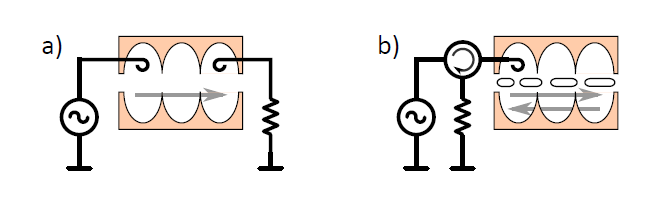 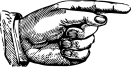 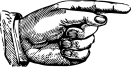 Travelling wave accelerating cavity
Standing wave accelerating cavity
19/06/2013
High Temperature Loads
3
The problemPower dissipation in termination loads
Example: the CERN SPS
Distribution of the average (24 h)
Power dissipation per
Cavity (there are 4):
Water-cooled termination loads in the tunnel
Average power dissipation in RL:	4 x 190.5 kW
Heat is not utilized and dissipated to the environment by heat exchangers on the surface

Annual:
6.7 million kWh
~ 450 000 €
325 kW
Peak
Σ = 254 kW
TL … transmission line
Rcu … copper losses
Beam … beam losses
RL … power in the termination loads
We assume: 0.067 € / kWh.
Which is the average energy cost for France in Nov. 2009
Source: http://www.energy.eu/#industrial
19/06/2013
High Temperature Loads
4
First Idea
Recover energy directly before it is dissipated in the load

Problem: Extraction out of the transmission line has to be done somehow

The extracted RF energy has to be fed back into the grid

This problems were subject of the Master thesis of M. Betz
19/06/2013
High Temperature Loads
5
Direct Energy Recovery concept Possible layout for the SPS
RF - Power splitter: 325 kW (peak) → 300 x 1 kW
300 x RF/DC modules 
DC – Link: DC power of individual module outputs is combined
DC to AC (50 Hz): e.g., with commercial photopholtaik power converters
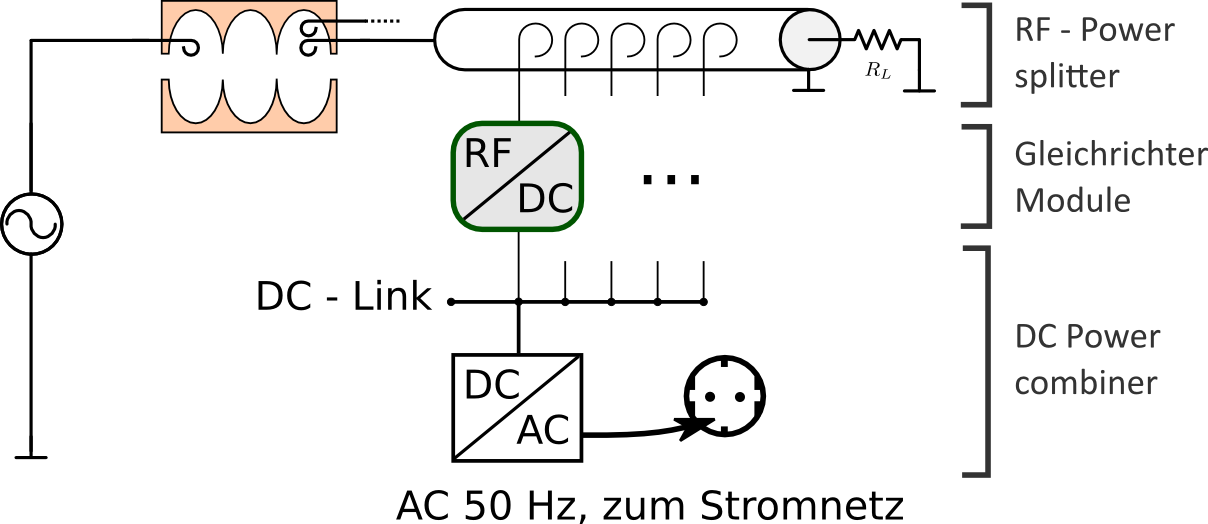 DC – power combination
(similar to solar cell arrays)
AC 50 Hz, fed to electric supply network
19/06/2013
High Temperature Loads
6
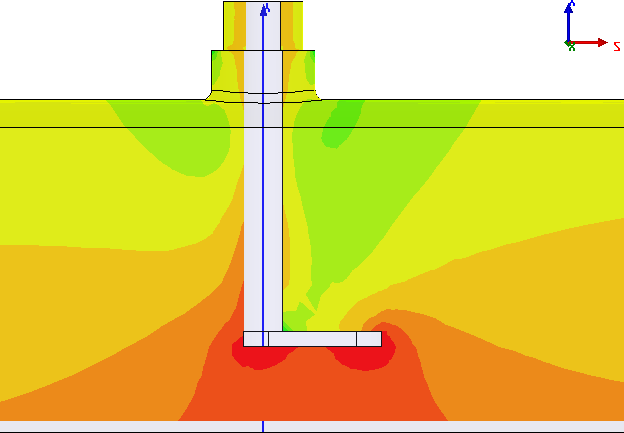 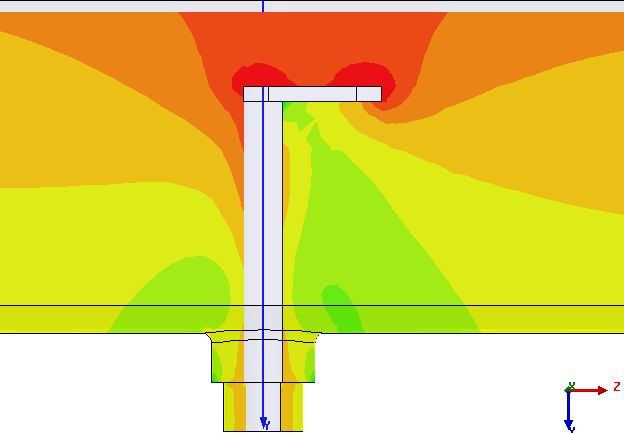 Direct Energy Recovery concept Possible layout for the SPS
Coaxial power splitter
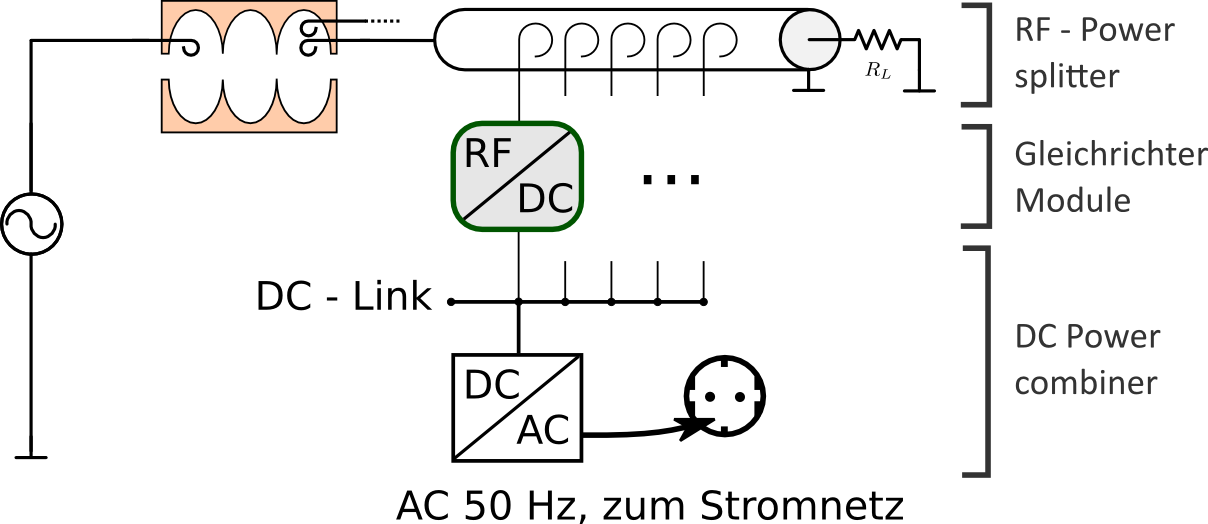 DC – power combination
(similar to solar cell arrays)
Inner conductor
AC 50 Hz, fed to electric supply network
RF - Power splitter: 	325 kW (peak) → 300 x 1 kW
300 x RF/DC Modules 		
DC – Link: DC power of individual module outputs is combined
DC to AC (50 Hz): e.g., with commercial photopholtaik power converters
Capacitive coupling pin
Outer
conductor
19/06/2013
High Temperature Loads
7
Requirementsfor a single RF/DC Module
Possible Solution
Requirement
fin = 200 MHz (+-2%),     Pin = 1 kW

Good 50Ω input match (S11 <= -20 dB)

Failsafe operation: Failure of individual components shall not lead to disturbance of the SPS

No significant harmonic signals towards the input
4 resonant Rectifiers, 250 W eachNarrowband matching networkCirculator redirects input power if the rectifier fails
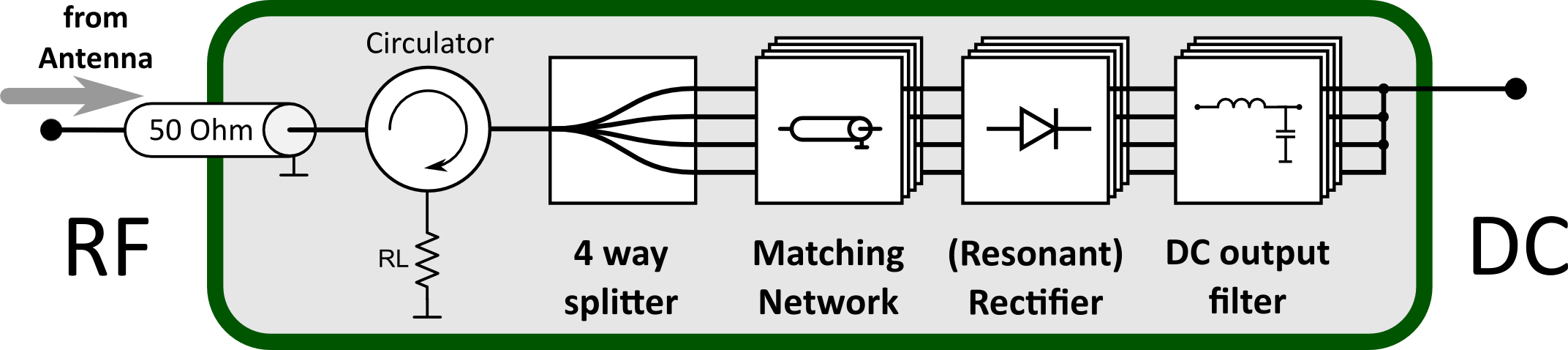 19/06/2013
High Temperature Loads
8
Summary for this conceptSolid State Energy Recovery
Rectifier with 2 x GS150TC25110 diodes
Working frequency:				200 MHz
Nominal power:				250 W
Efficiency:					> 85 %
Harmonic radiation:				- 30 dB

4 x RF/DC units			= 	1 kW module
300 x modules			= 	Replacement for one SPS 							existing RF power load
19/06/2013
High Temperature Loads
9
Next Idea
Looking at conventional loads and identifying limitations and potential for optimizations 

Conventional RF power loads often produce cooling water at low pressure and moderate temperature  (often below 50 °C)
At this level, the energy is barely usable

It would be desirable to have cooling water with at least  80 °C - already foreseen for ESS. This can be done with selected conventional loads.

But > 150 °C and high pressure or maybe hot air at 600 - 800°C would even be better. Both media are technically usable (Domestic heating, Industrial process heat, Stirling engines, etc.)
19/06/2013
High Temperature Loads
10
High Power High Temperature Loads
To adress the afore mentioned issues, two types of loads have been investigated: 
A waveguide loaded with silicon carbide (SiC) foam
A ferrite coated stacked waveguide structure

Conceptional models for each version have already been built and preliminary measurements of their absorption properties look promising
19/06/2013
High Temperature Loads
11
Air cooled RF load with ceramic foam
The solar energy absorber concept by I. Hischier [1] inspired us to this new kind of very high temperature air cooled RF load
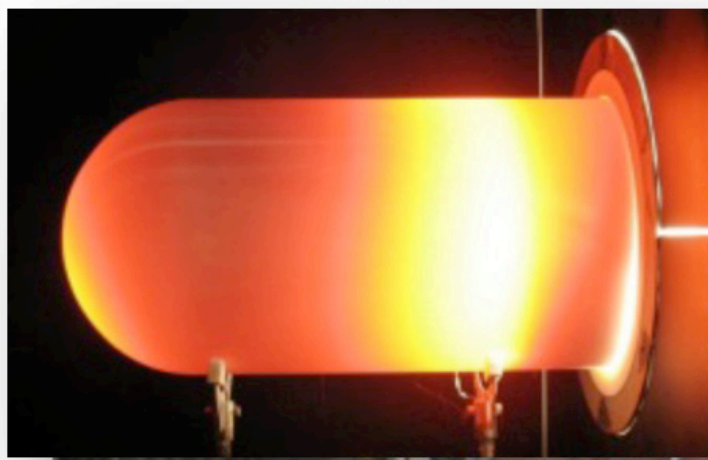 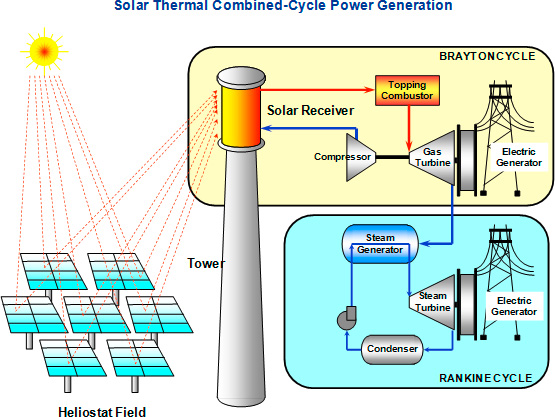 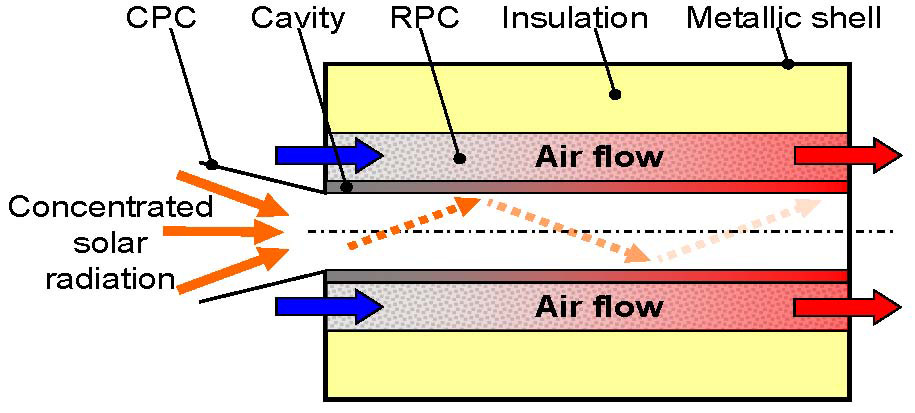 [1] I. Hischier, Development of a pressurized receiver for solar-driven gas turbines, 2011 Diss. ETH 19723
19/06/2013
High Temperature Loads
12
Air cooled RF load with ceramic foam
SiC foam is widely used in metal casting applications as a filter

Molten metal is guided through the foam to filter out impurities and to control fluid flow

Different shapes, sizes and porosities are commercially available

Maximum temperaturefor SiC:   1550 °C
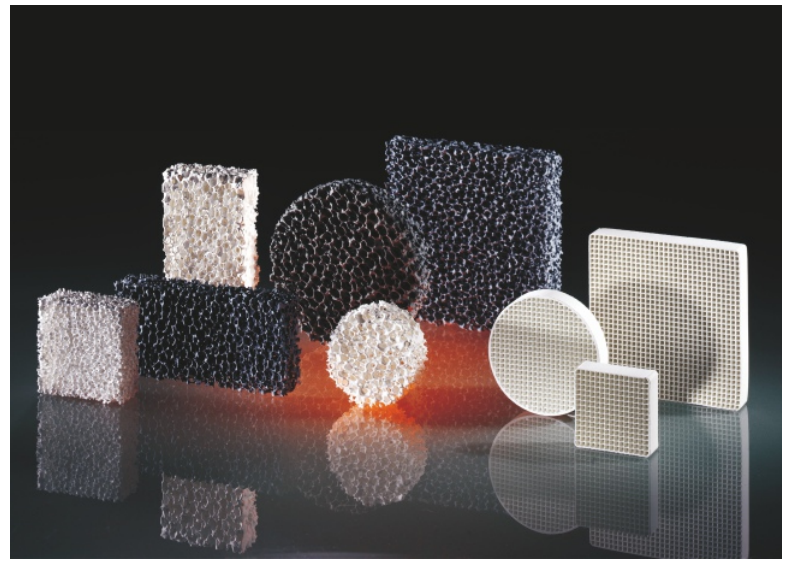 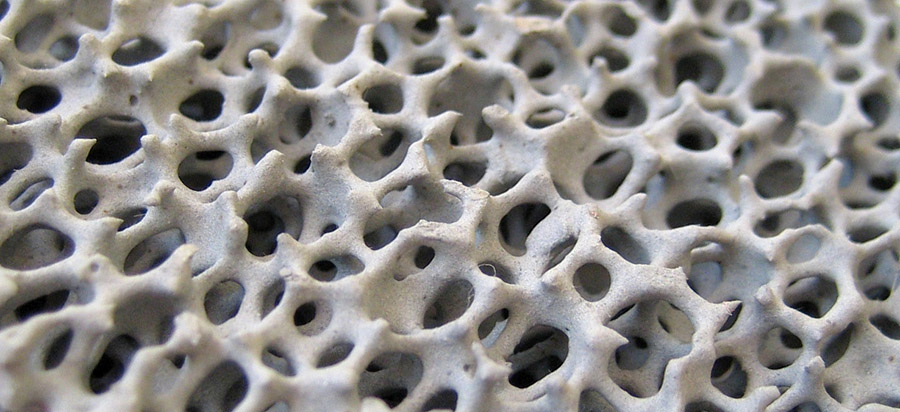 http://www.hofmann-ceramic.de   http://www.frank-landmesser.de
19/06/2013
High Temperature Loads
13
Air cooled RF load with ceramic foam
This special ceramic foam is indeed a good microwave absorber and can be used in the design of an RF load in a similar way as the energy absorber in the design introduced in the solar high temperature structure by I. Hischier

Applying this concept to an RF load,  would result in SiC foam embedded in a metal enclosure (ceramic NOT brazed to the enclosure)

This is the principle of using fire clay in the average oven
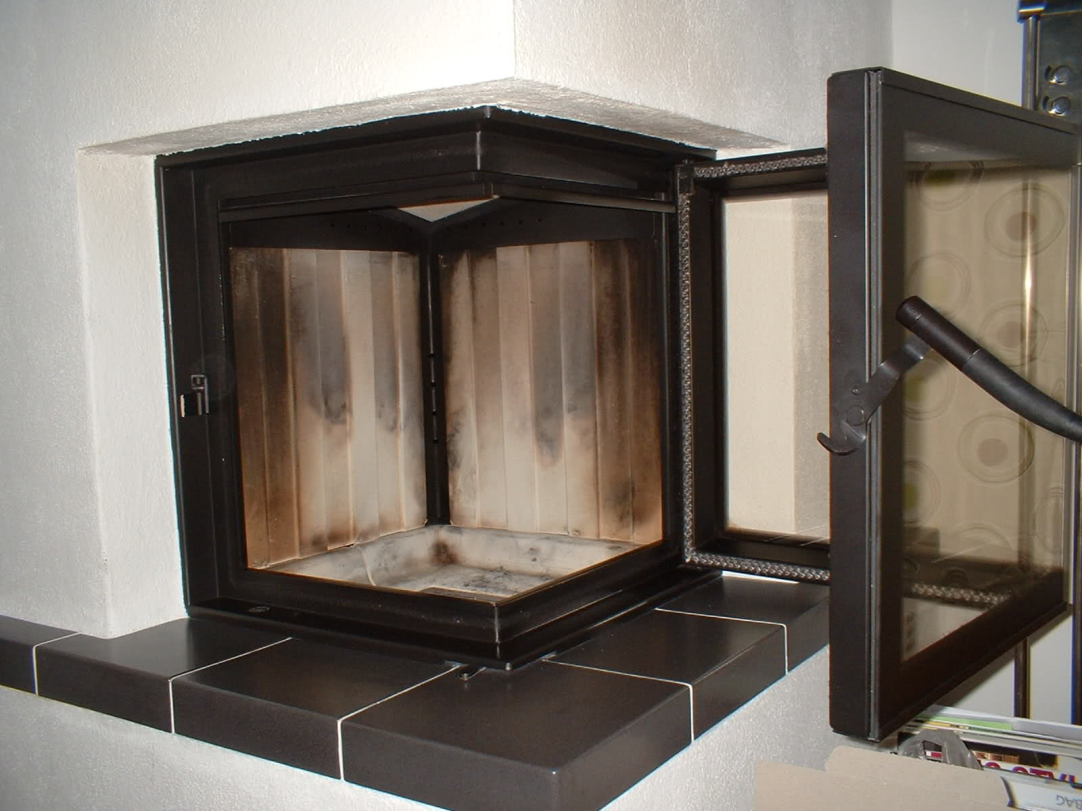 19/06/2013
High Temperature Loads
14
Air cooled RF load with ceramic foam
Cross section of a Travelling wave structure
Standard waveguide
(e.g., WR-1150)
Slightly pressurized air (<0.2 bar) at ambient temp.
Thin metal sheet to compensate thermal expansion
Metal enclosure at high temperature (800 °C)
Thermal insulation
(rock wool)
RF wave
Hot air
Air tight RF window (e.g., kapton foil)
Perforation serves as RF tight air inlet
Tapering for
low RF-reflections
Ceramic foam with high RF losses
An array of stainless steel pipes with ≈ 1 cm diameter serves as RF tight air outlet (honey-comb style RF-filter)
Length = 0.5 … 2 λ0 
Height  = 0.5 …1 λ0
19/06/2013
High Temperature Loads
15
Conceptional model A
Silicon carbide filled load
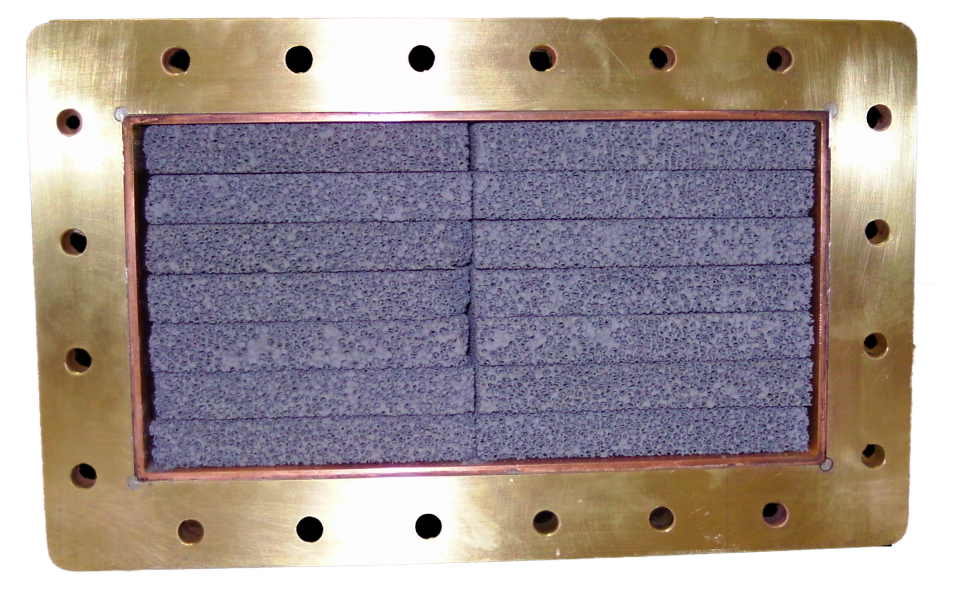 19/06/2013
High Temperature Loads
16
Conceptional model A
First Results: Waveguide filled with SiC
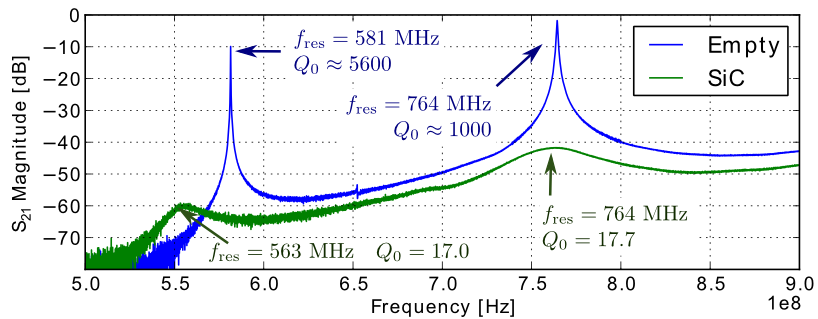 19/06/2013
High Temperature Loads
17
Another high temperature microwave load:
Some modern microwave ovens are equipped with a so called browning- or crisp-plate
Essentially a metal plate coated with a microwave absorbing material (ferrite) which can heat up to ≈ 200 °C
A proof of principle! High temperature loads based on ferrite do exist
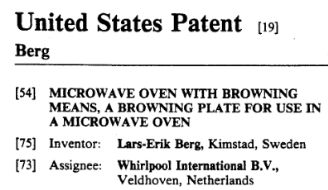 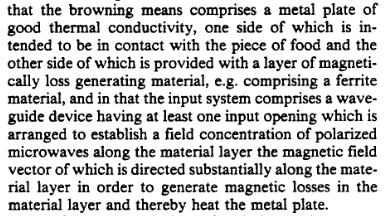 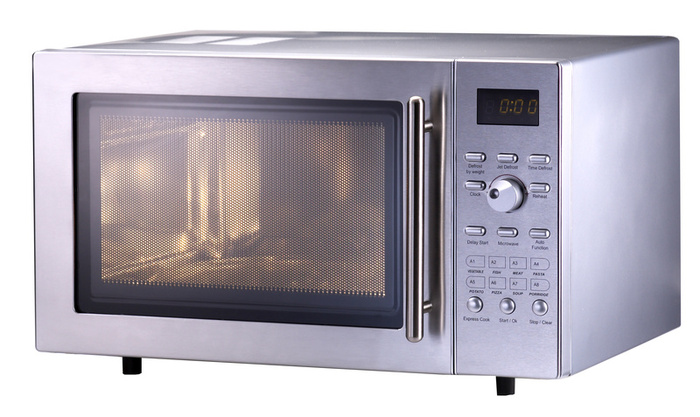 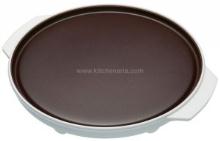 19/06/2013
High Temperature Loads
18
Plasma sprayed ferrite
We do not use tiles of solid ferrite brazed onto metal:
The thermal expansion coefficient differs from its metal carrier
The ferrite will get brittle and crack

ECCOSORB® MCS is based on ferrite powder in a rubber matrix. It is fairly elastic, thus brittleness is not an issue. 

The ECCOSORB material is rated up to 177 °C
19/06/2013
High Temperature Loads
19
Plasma sprayed ferrite
For higher temp., a better solution would be a very thin ferrite coating (150 - 300 μm)
The coating can be applied by plasma spraying  [1]
Then the load could heat up to the curie temperature of the ferrite (can be > 300 °C)
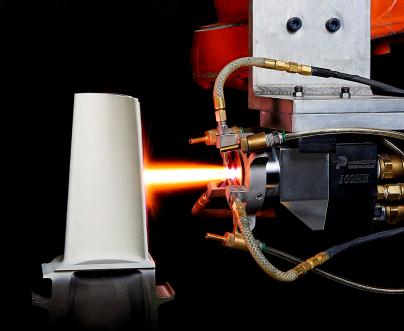 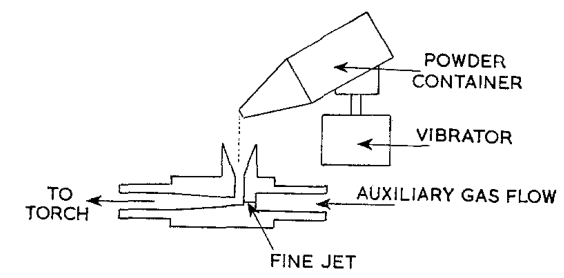 [2]
[1]   I. PREECE, C. W. D. ANDREWS, Plasma spraying of ferrites, JOURNAL OF MATERIALS SCIENCE 8 (1973) 964-967 
[2] http://www.progressivesurface.com/newsArticle.php?id=25
19/06/2013
High Temperature Loads
20
Conceptional model B
Ferrite load
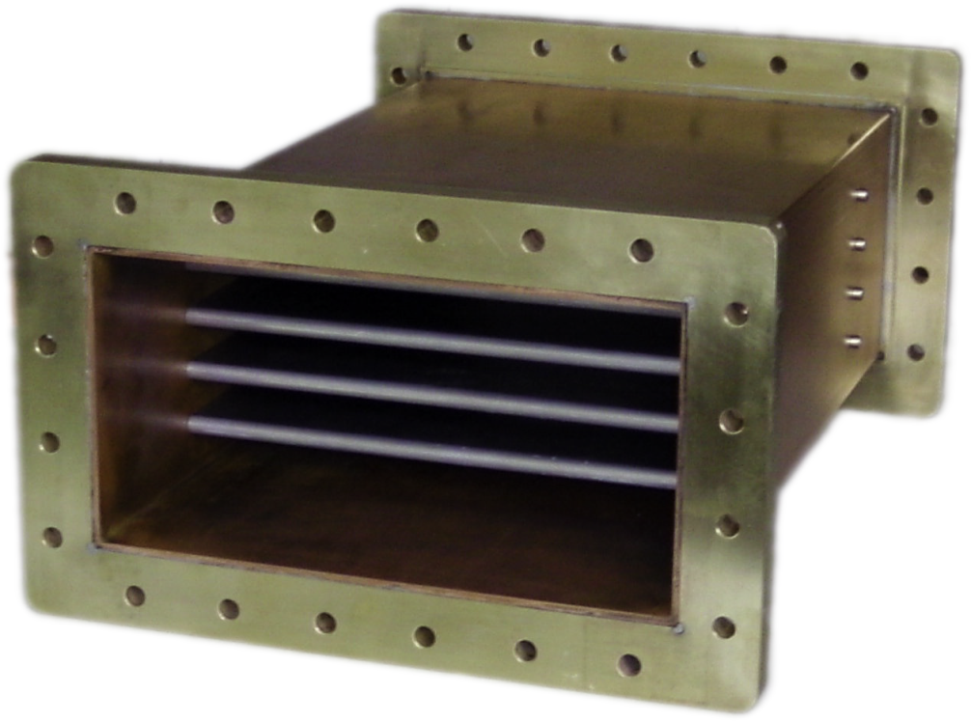 19/06/2013
High Temperature Loads
21
Conceptional model B
First Results: Stacked waveguide with Eccosorb material
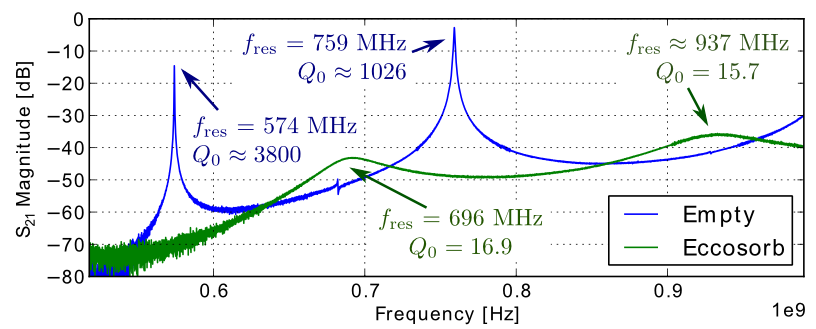 19/06/2013
High Temperature Loads
22
Material choices
In order to find proper materials for coating the stacked waveguide structures, several material samples were measured according to their absorption properties:
Plasma Sprayed Ferrite sample (provided by IOT Aachen) 
Painted Ferrite sample (provided by Shenzhen Cui Baolong Industry Co. Ltd.)
Painted SiC sample (provided by Shenzhen Cui Baolong Industry Co. Ltd.)no. Ltd.)
Commercial crisp plate (producer: Whirlpool)
Ferrite loaded silicon rubber sample #1 (provided by Shenzhen Cui Baolong Industry Co. Ltd.) Ltd.)
Ferrite loaded silicon rubber sample #2(provided by Shenzhen Cui Baolong Industry Co. Ltd.)aolong Industry Co. Ltd.)
Eccosorb MCS (provided by Emerson & Cuming)
1.
2.
3.
4.
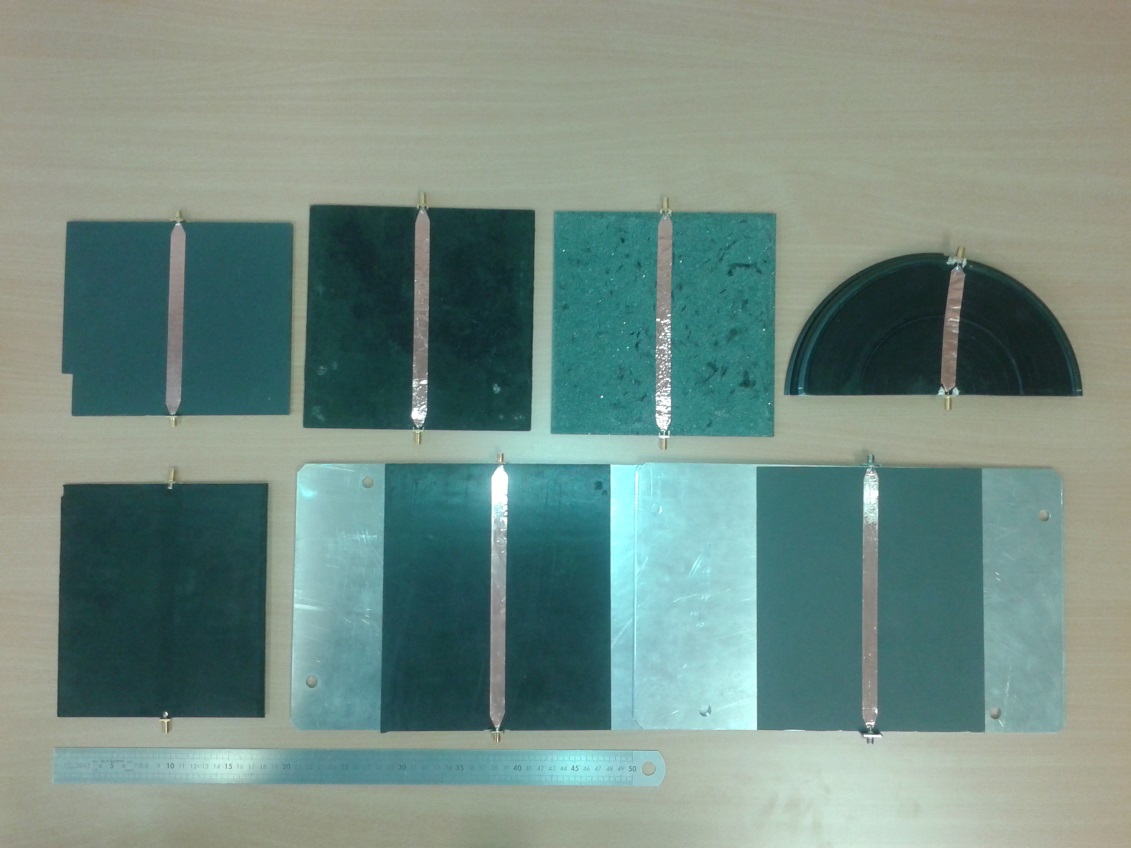 5.
6.
7.
Tested samples - here equipped with the stripline for measurement
19/06/2013
High Temperature Loads
23
Material choices
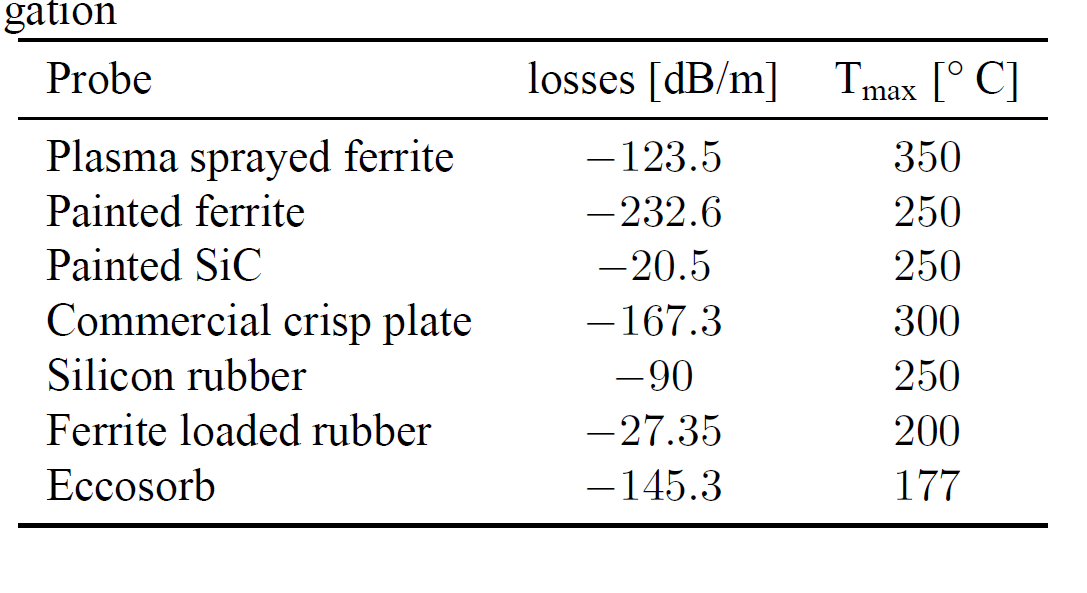 With ferrite (#1)
(#2)
19/06/2013
High Temperature Loads
24
Conclusions
Direct energy recovery is a very promising concept providing a recovery efficiency of over 85%. However, due to the required volume and $$$ involved not feasible at the moment - this might change in the future!

An alternative load consisting of a silicon carbide foam in a waveguide would be able to provide pressurized hot air (up to 800°C) . First measurements of a dedicated conceptional model delivered encouraging results.

A conceptional model consisting of a waveguide incorporating coated absorber plates has also successfully been tested.

Different materials were investigated to find a suitable coating for a stacked structure. The most promising lead here is “crisp plate” technology which is readily available and rather cheap in production.
19/06/2013
High Temperature Loads
25
Thanks for your attention!
19/06/2013
High Temperature Loads
26
Additional slides
19/06/2013
High Temperature Loads
27
Prototypes
Measurement setup
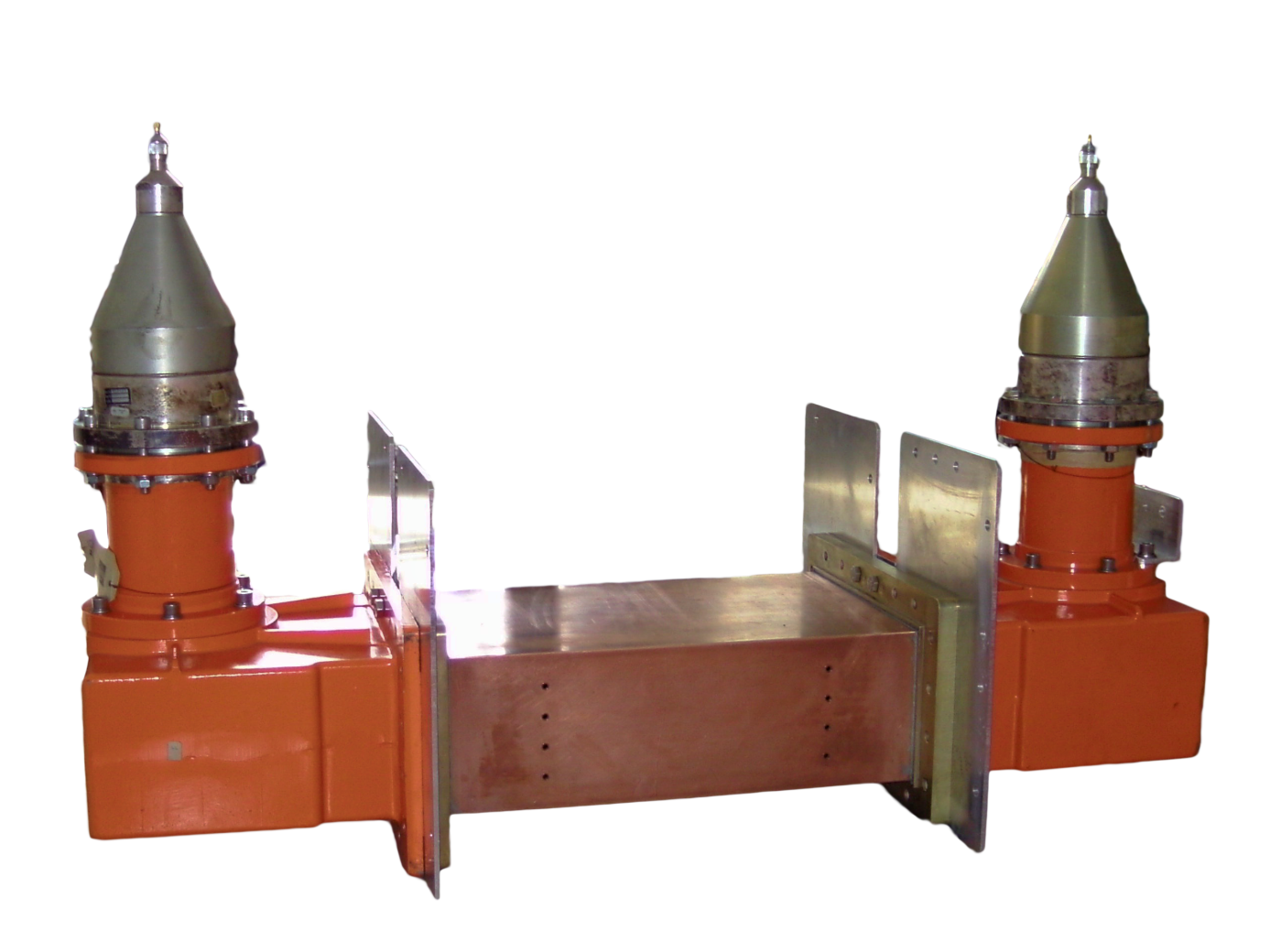 Iris to ensure weak coupling
waveguide
19/06/2013
High Temperature Loads
28
Material choices
Measurement setup:
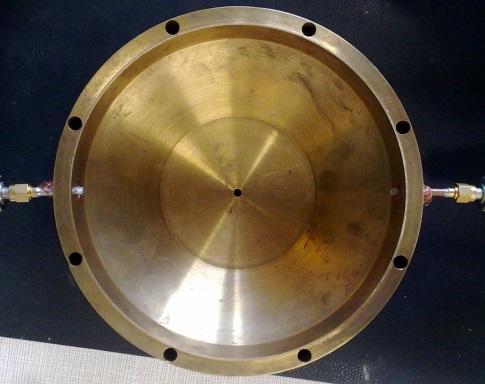 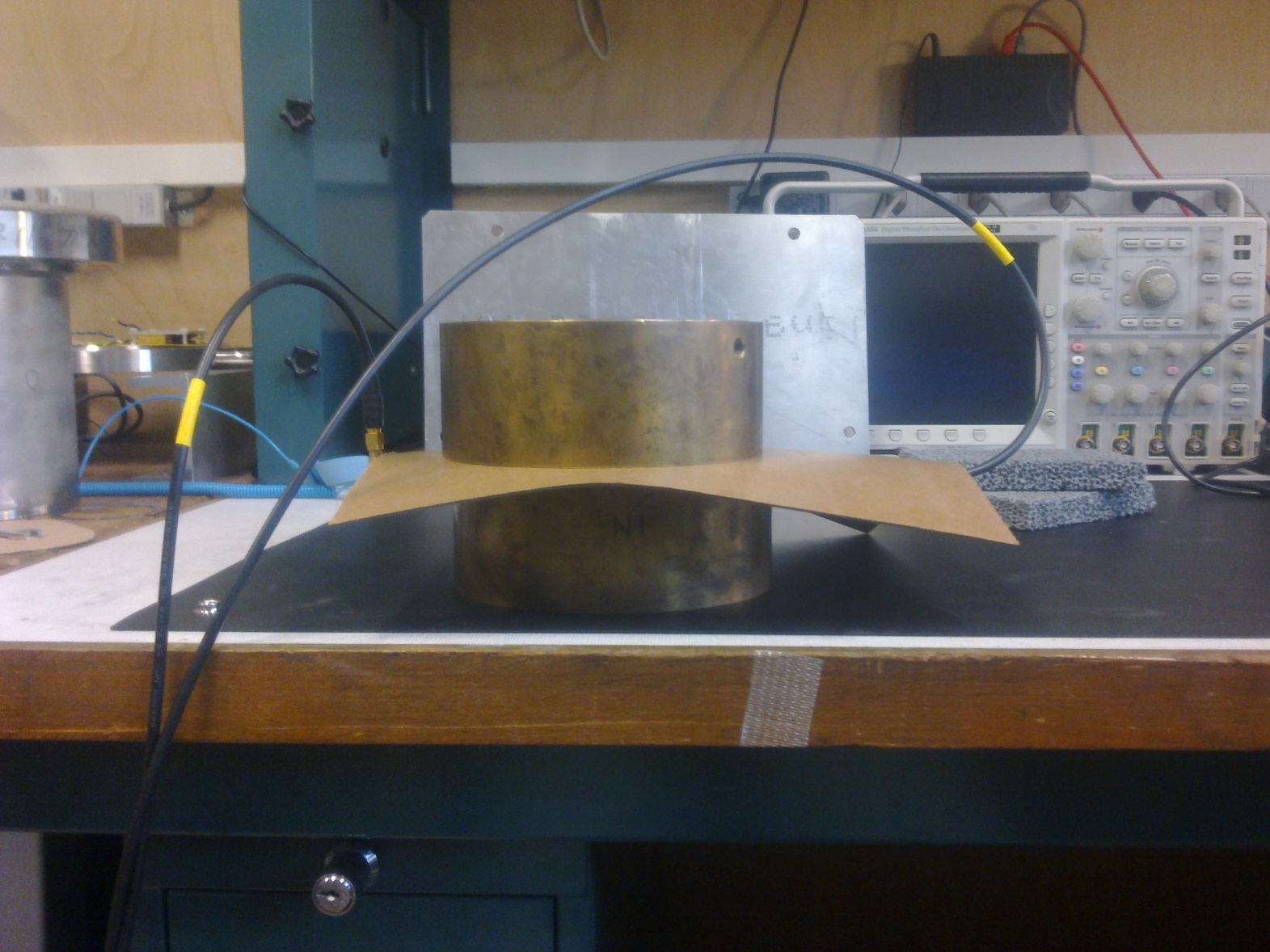 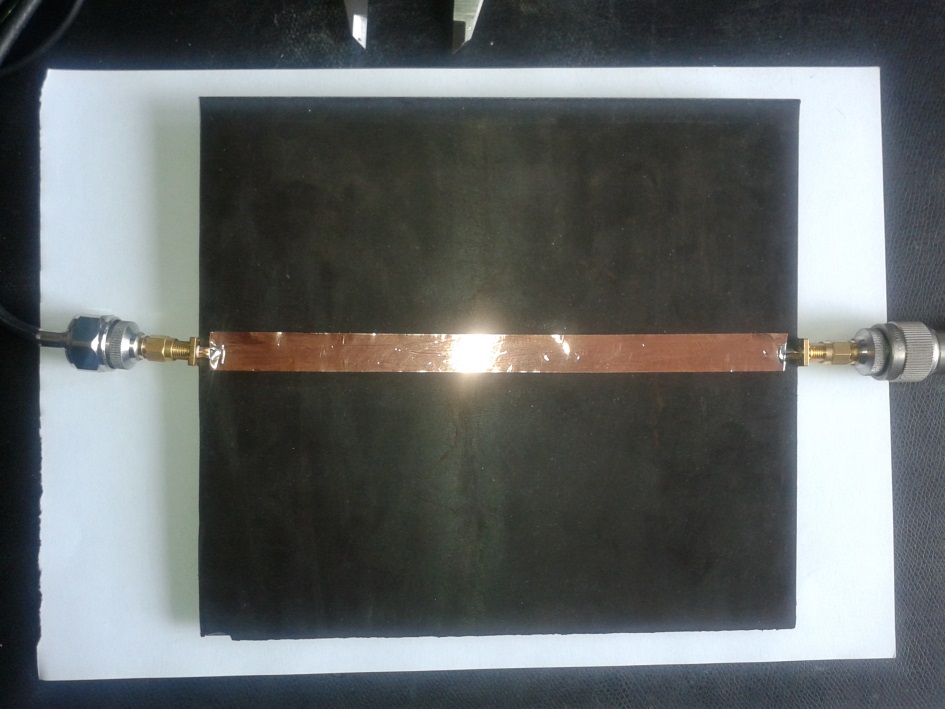 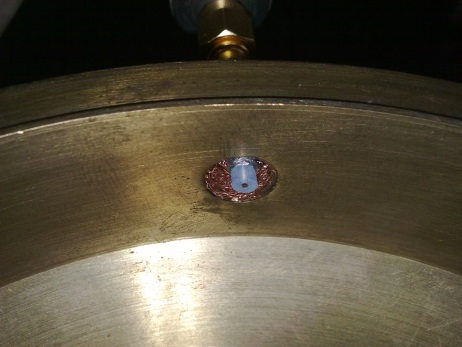 19/06/2013
High Temperature Loads
29